Load balancing & DNS
deep dive
Consistent Hashing Load balancing
What?
Why?
How?
What’s DNS got to do with it?
What?
Distribute load over backends
Take a property from an outgoing connection
Ensure the same property value always ends up on the same backend
Invoice instance 2
Ticket instance 2
Report instance 1
Invoice instance 1
Ticket instance 1
Load balancing
Upstream
Loadbalancer
Target
Target
Upstream
Client traffic
Target
Target
Upstream
Target
Invoice Instance 2
Invoice Instance 1
Hashing
Hash on UserID
Upstream
Harry
John
Mary
Loadbalancer
Target
Client traffic
Paul
Ann
Joanne
Target
Why?
Backend cache optimization
Sticky sessions (for legacy mostly)
Invoice Instance 2
Invoice Instance 1
Hashing
Hash on UserID
Upstream
Harry
John
Mary
Loadbalancer
Target
Client traffic
Paul
Ann
Joanne
Target
How?hash-buckets
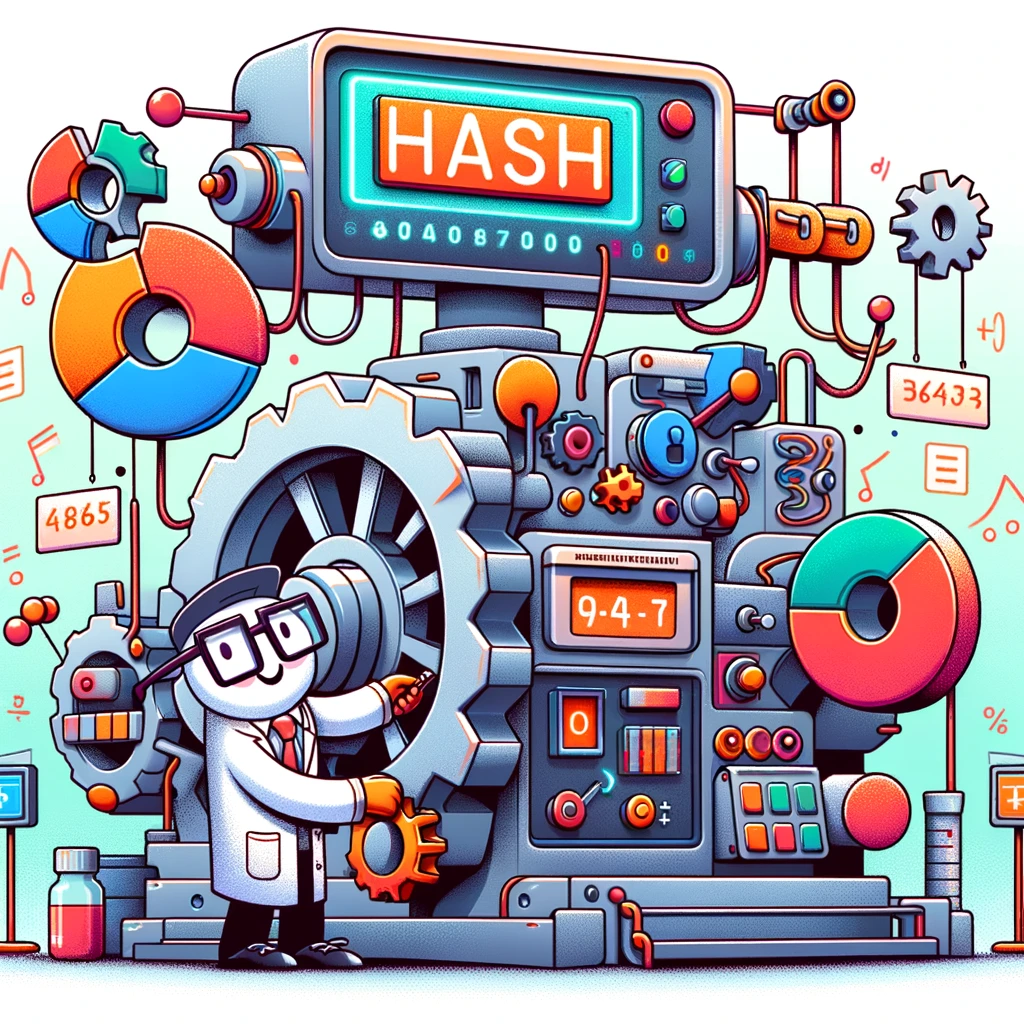 modulo
the continuum (the buckets):
targetInfo := continuum[modulo(hash(input), len(continuum))]
The continuum distribution
A
B
C
D
4 target nodes, each serving 25% of the continuum
The continuum distribution
A
B
C
D
A
B
C
D
E
Add a node, each now serving 20% of the continuum
The continuum distribution
A
B
C
D
A
B
10%
C
15%
D
20%
E
5%
+
+
+
= 50%
20% capacity added, 50% of the continuum changed destination
Effect of consistency loss
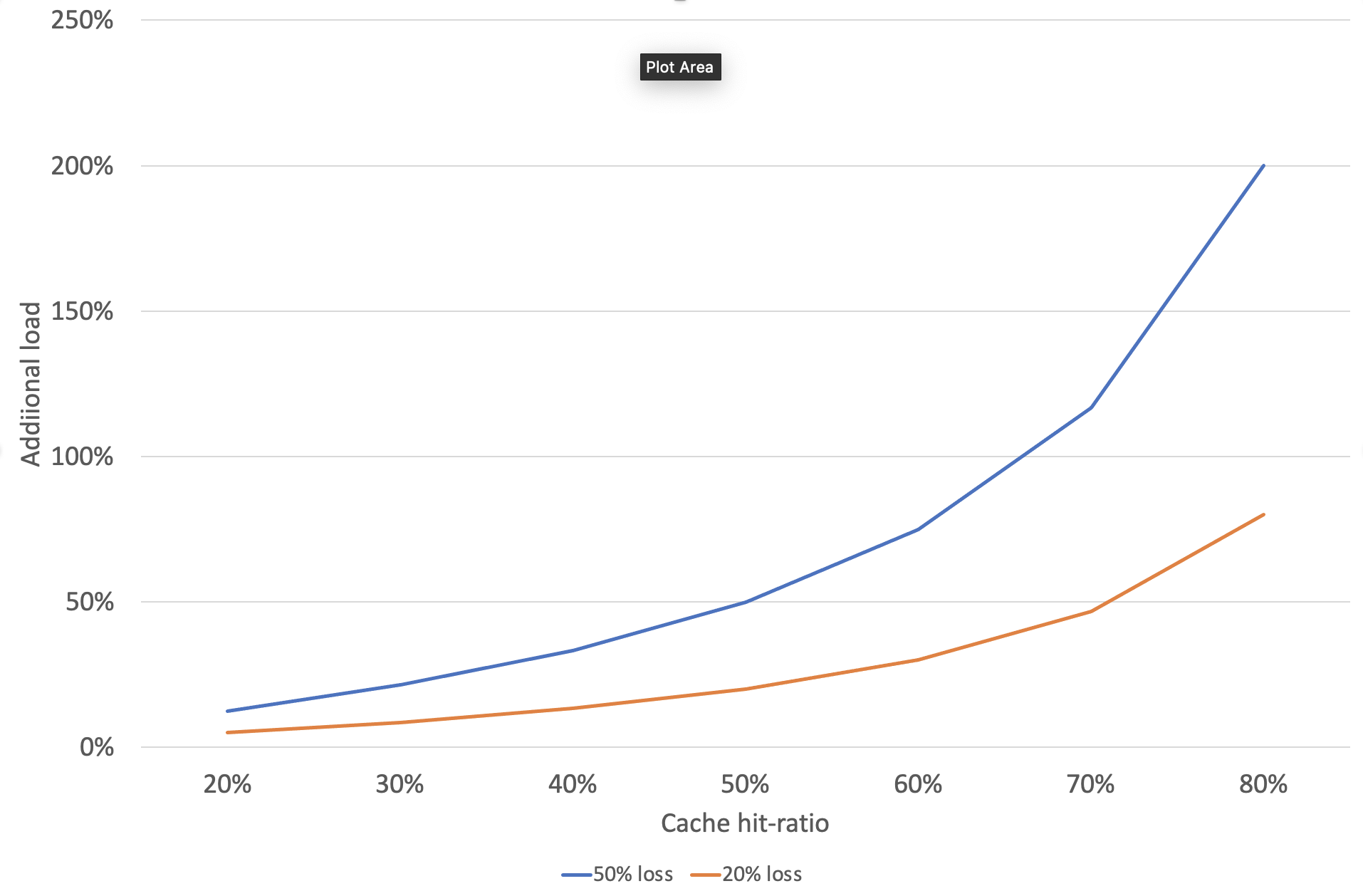 DNS in the bigger picture
Typical server side behaviour:
Randomize records
Respond with only a subset (UDP size)
Synchronize TTL

Caching:
DNS caching on Nginx worker level
DNS & plugins
OpenResty TCP/UDP socket functions
Monkey patched in “global patches”
Some (typical) issues
Bad dns servers (3 dns servers, 1 bad)
Configuring name servers in parallel instead of hierarchically #3072
Low frequency, failing requests, retries #3082
No response on CNAME query
upstream_url = “http://ticket_service_v1/api/v1/”
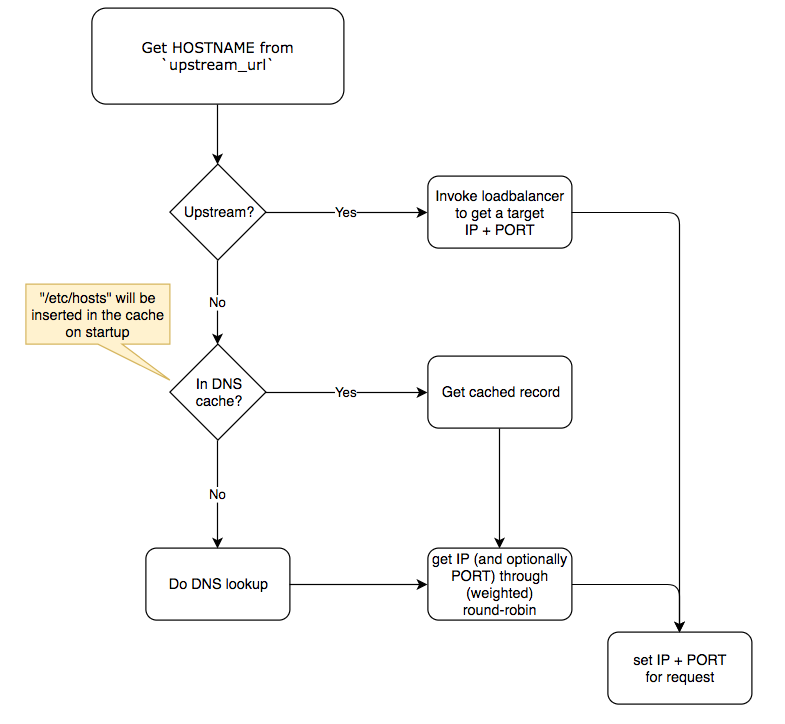 Load balancer features
(weighted) round robin
Consistent hashing
Sticky sessions
Improve cache hit ratio
Ketama: minimal consistency loss
Enable/disable nodes without consistency loss
Auto-refresh DNS records
A
A
A
A
B
B
B
B
C
C
C
C
D
D
D
D
A
B
C
D
Continuum modeled as a ring
20
1
5
15
10
Real case: use 50-100 positions per expected target (so 5 instances == 500 positions/hash-buckets)
A
A
A
A
B
B
B
B
C
C
C
C
D
D
D
D
A
B
C
D
1
ꝏ
1
1
hash bucket
slot
target
weight
random
20
1
5
15
10
A
A
A
A
B
B
B
B
C
C
C
C
D
D
D
D
A
B
C
D
1
ꝏ
1
1
hash bucket
slot
target
20
1
5
15
10
A
A
A
A
B
B
B
B
C
C
C
C
D
D
D
D
A
B
C
D
hash
#18
20
1
hash
#9
5
15
hash
#13
10
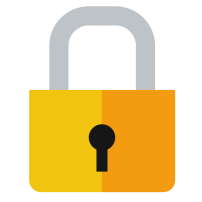 cluster wide consistent hashing
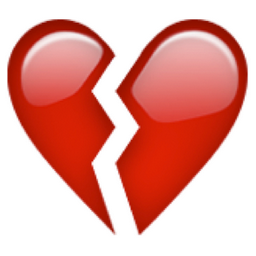 randomness
Ring-balancer with 20 positions
Add new target E with the same weight
20 slots
4 service targets having equal weights
A gets slot 1 – 5
B gets slot 6 – 10 
C gets slot 11 – 15
D gets slot 16 – 20
E gets slots:                     5, 10, 15, 20
1 – 4
6 – 9
11 – 14
16 – 19
A
A
A
A
B
B
B
B
C
C
C
C
D
D
D
D
A
B
C
D
E
E
E
E
minimal consistency loss
20
1
5
15
10
The “simple” alternative: 10 slots move, 50% consistency loss
Ring-balancer with slots
20 slots
4 service targets having equal weights
A gets slot 1 – 5
B gets slot 6 – 10 
C gets slot 11 – 15
D gets slot 16 – 20
E gets slots:
1 – 4
5 – 8
9 – 12
13 – 16
17 - 20
1
2
3
4
—
10 moved!
A
A
A
A
B
B
B
B
C
C
C
C
D
D
D
D
A
B
C
D
20
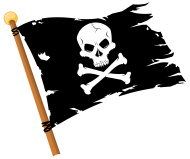 1
5
15
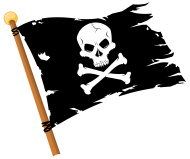 10
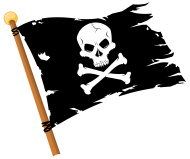 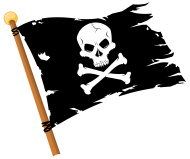 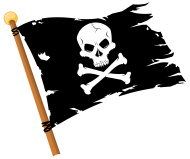 Caveats
Consistency loss:
DNS names instead of IP’s (non-deterministic)
Upon history changes (auto-cleanup)
Resizing the upstream (#slots)

Rebuilding (local appr. 20ms)
Updating the upstream (no #slot changes)
Out of sync updates

General
Use at least 100 slots per ‘expected’ target
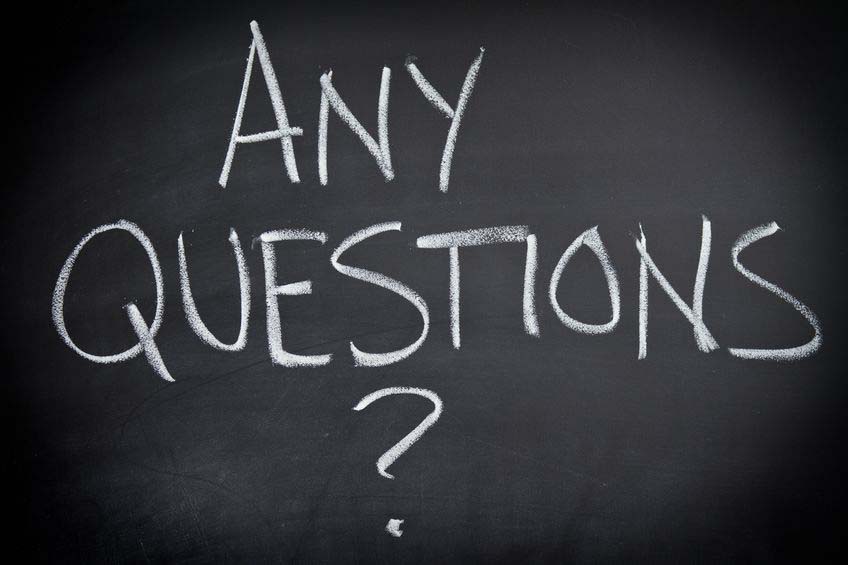